Urogenital systempathology lab 1.
a. fibroadenomas
The most common benign tumor of the breast.
Affecting reproductive age.
Estrogen sensitive.
Gross: well-circumscribed & freely mobile (breast mouse).
Microscopic: Low cellularity, intralobular fibroblasts proliferate push & distort epithelial cells (elongated slitlike structures instead of round acini) & rare mitoses.
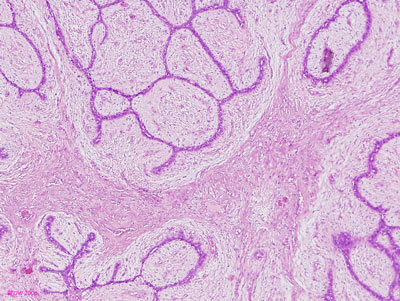 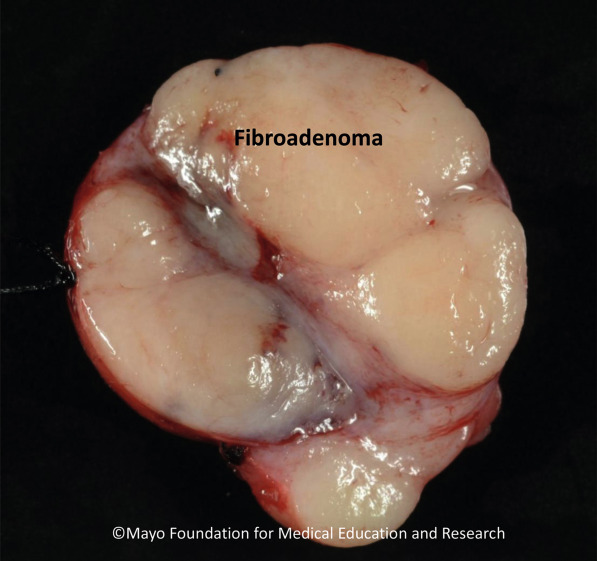 Acini & ducts
stroma
b. Phyllodes tumors
Less common, older age group.
Microscopic: Highly cellular -stromal cells outgrow epithelial cells- resulting in bulbous nodules stromal cells covered by epithelium ( leaflike morphology (Greek: phyllodes)
Mitoses can be seen, & Infiltrative borders , Tends to recur locally.
High grade forms : sarcoma like & ass with metastasis 2%.
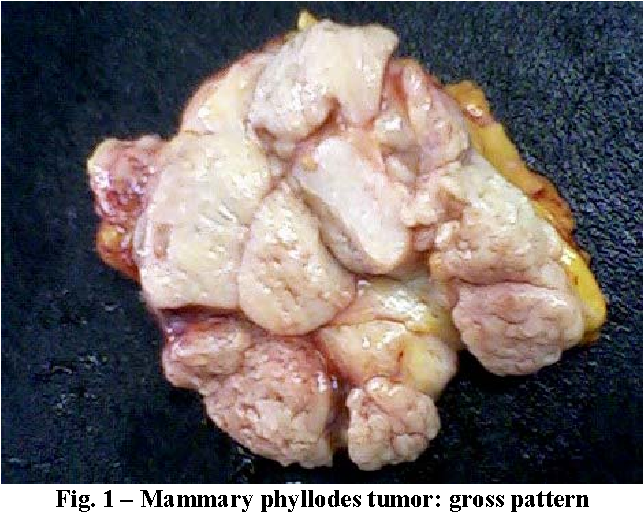 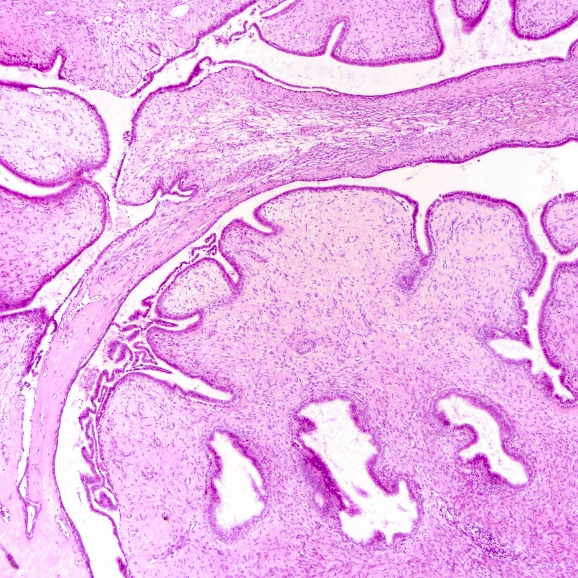 Irregular mass due to high cellularity or extensive proliferation (leaf-like)
A. Nonproliferative disease - fibrocystic changes
Nonproliferative contain single layers of epithelial cells.
Presentation: breast lumpiness (palpable nodularity.)

characterized by : 
Adenosis.
fibrosis .
cyst formation.
Apocrine mataplasia.
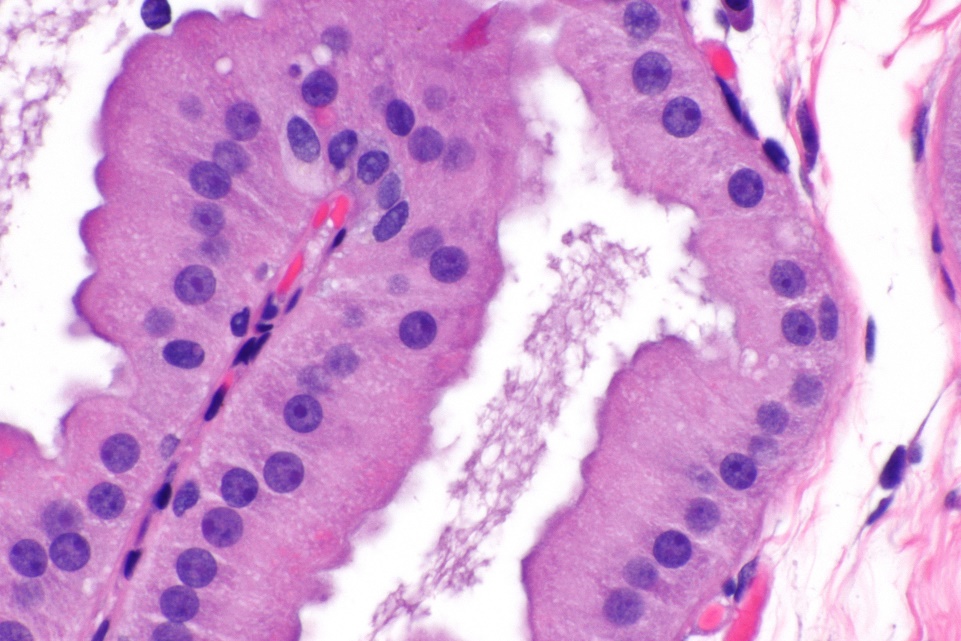 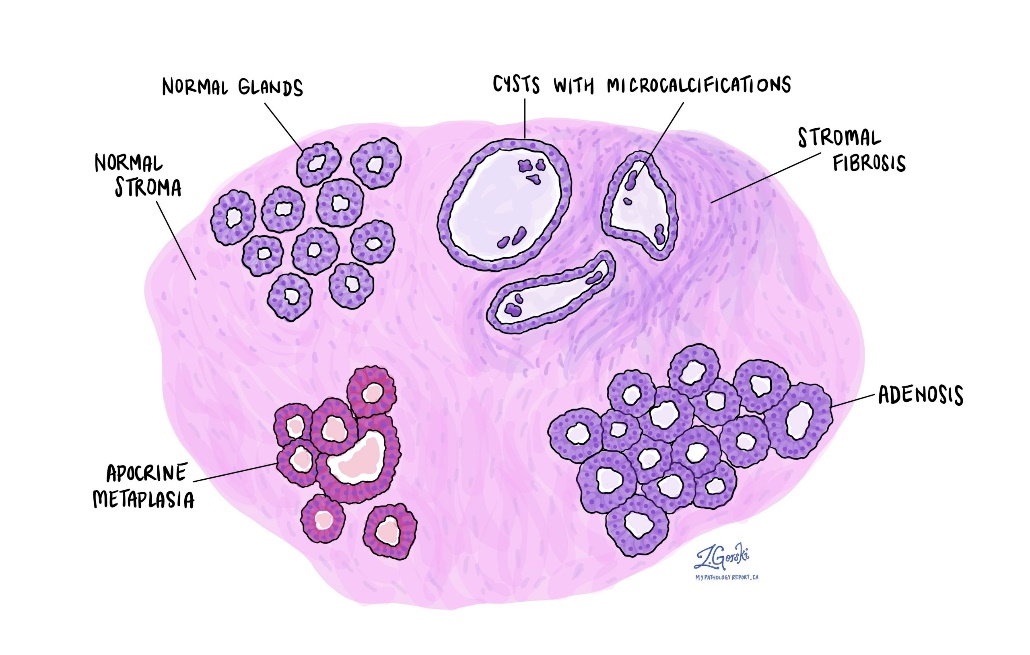 Apocrine metaplasia contains abundant eosinophilic cytoplasm that pushes the nucleus toward the base
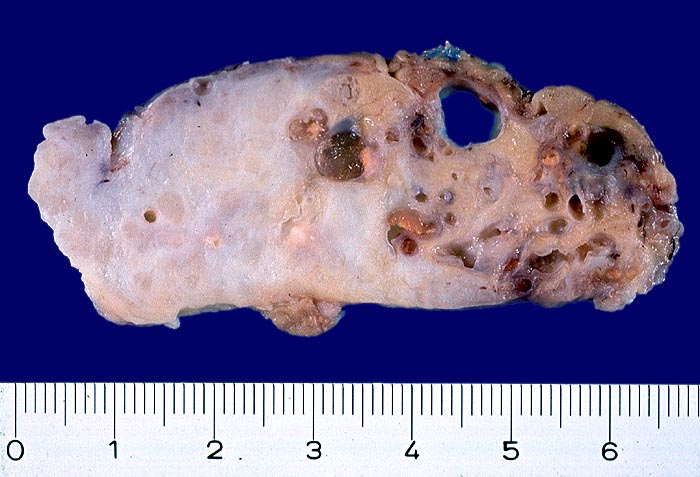 cyst
fibrocystic changes
fibrosis
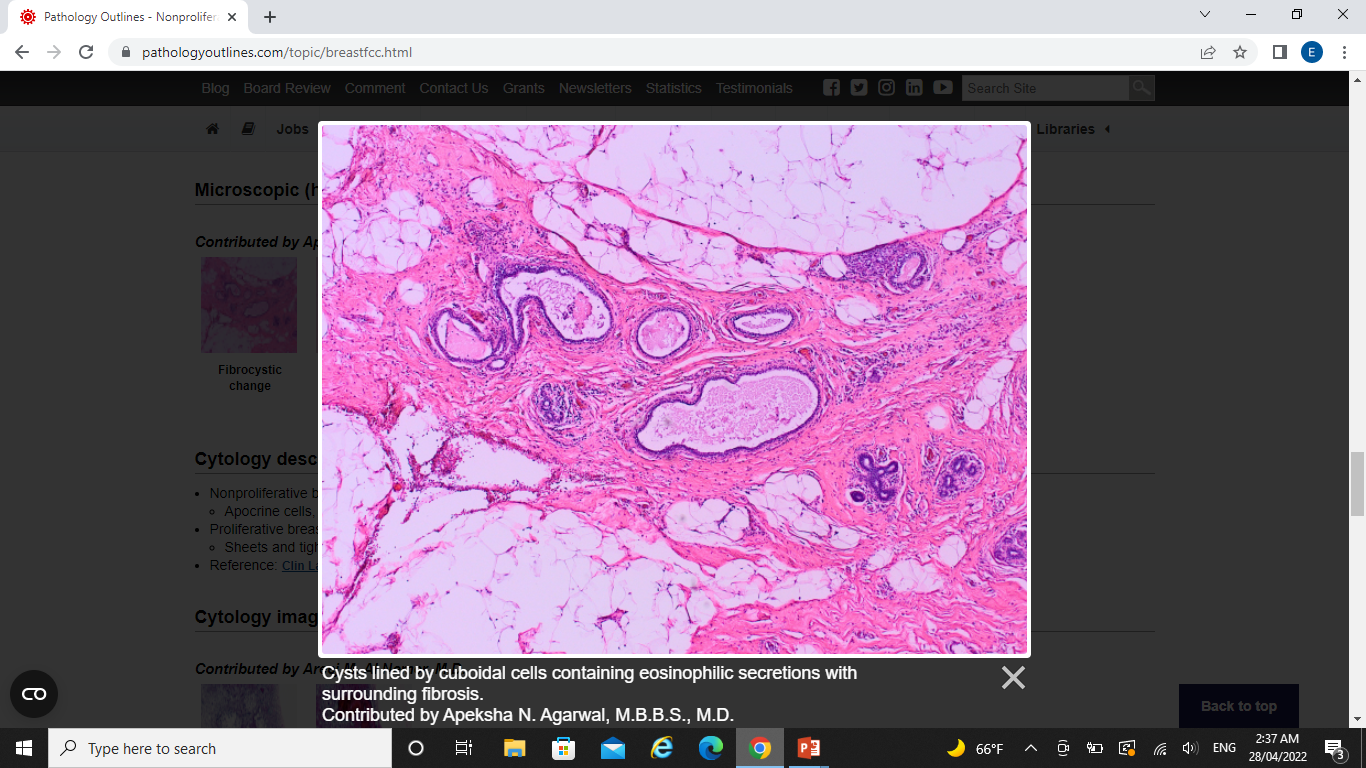 cyst
Area of fibrosis
B. Proliferative disease without atypia
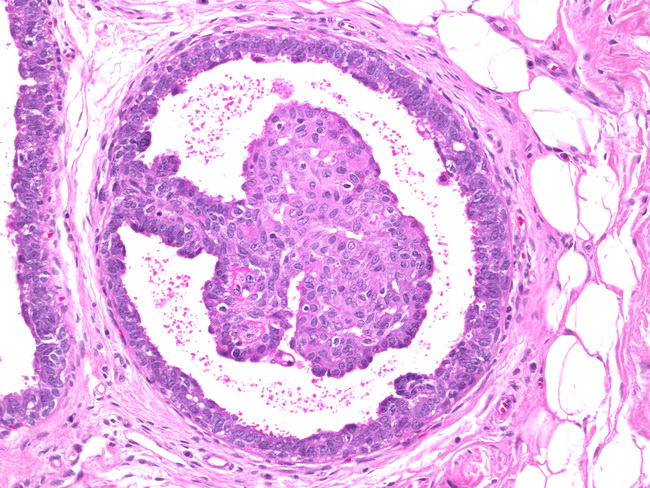 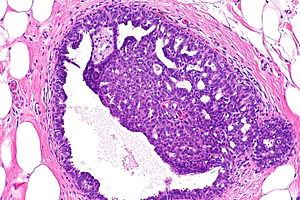 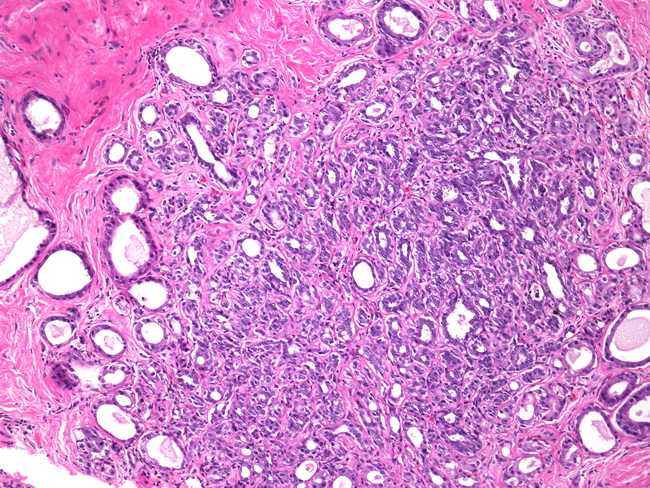 Epithelial hyperplasia
papilloma
Sclerosing adenosis
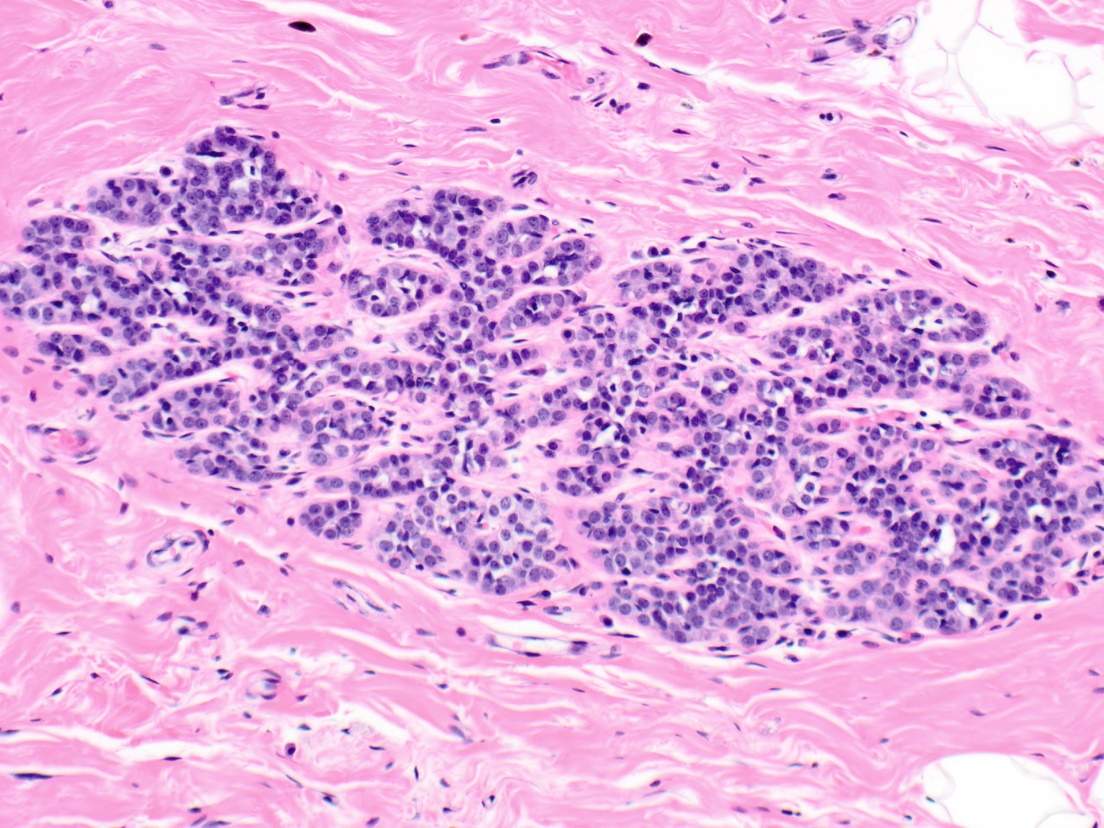 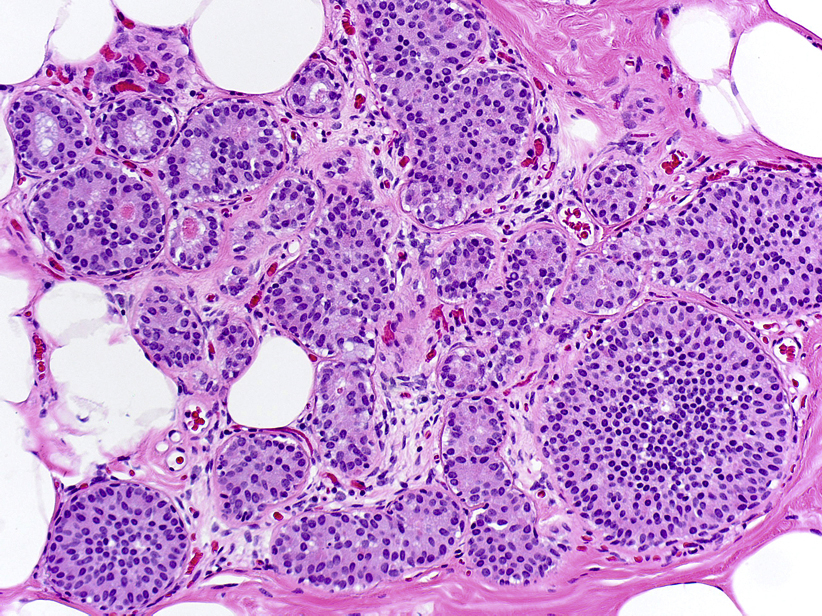 Affected lobules
The atypical cells filled the duct completely
ADH
ALH
Solid, discohesive proliferation of cells that are monomorphic, small, have pale pink cytoplasm
well defined, monomorphic cells with evenly spaced, small rounded nuclei
Ductal carcinoma in situ (DCIS) is a neoplastic proliferation of mammary ductal epithelial cells confined to the ductal-lobular system without evidence of invasion through the basement membrane into the surrounding stroma
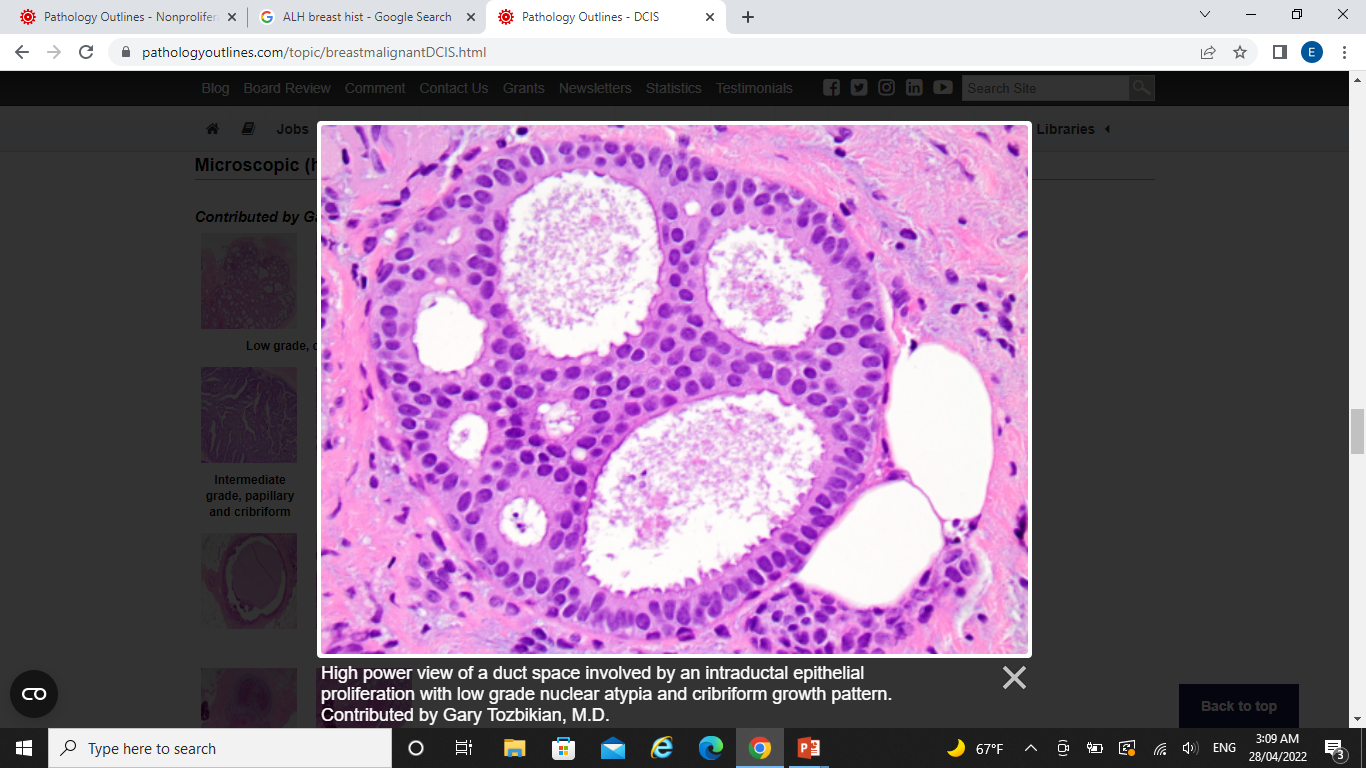 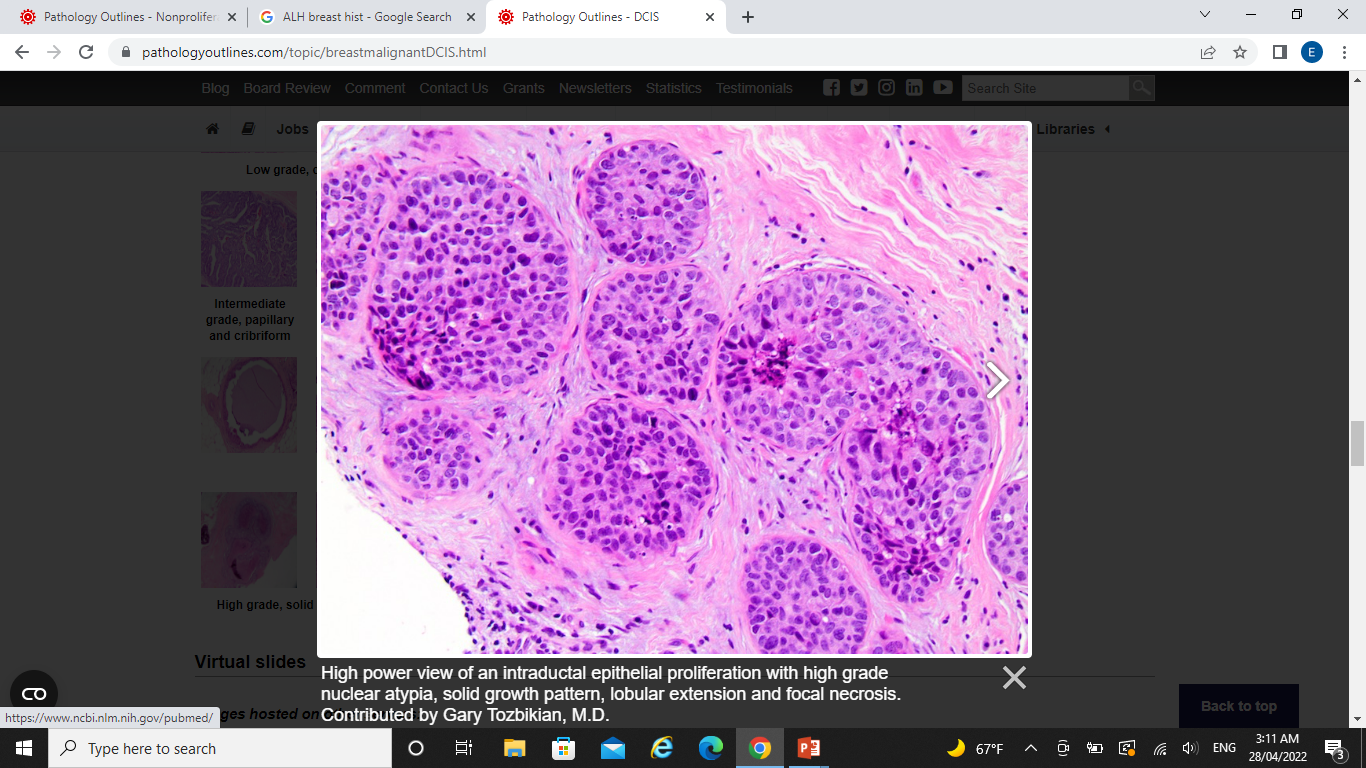 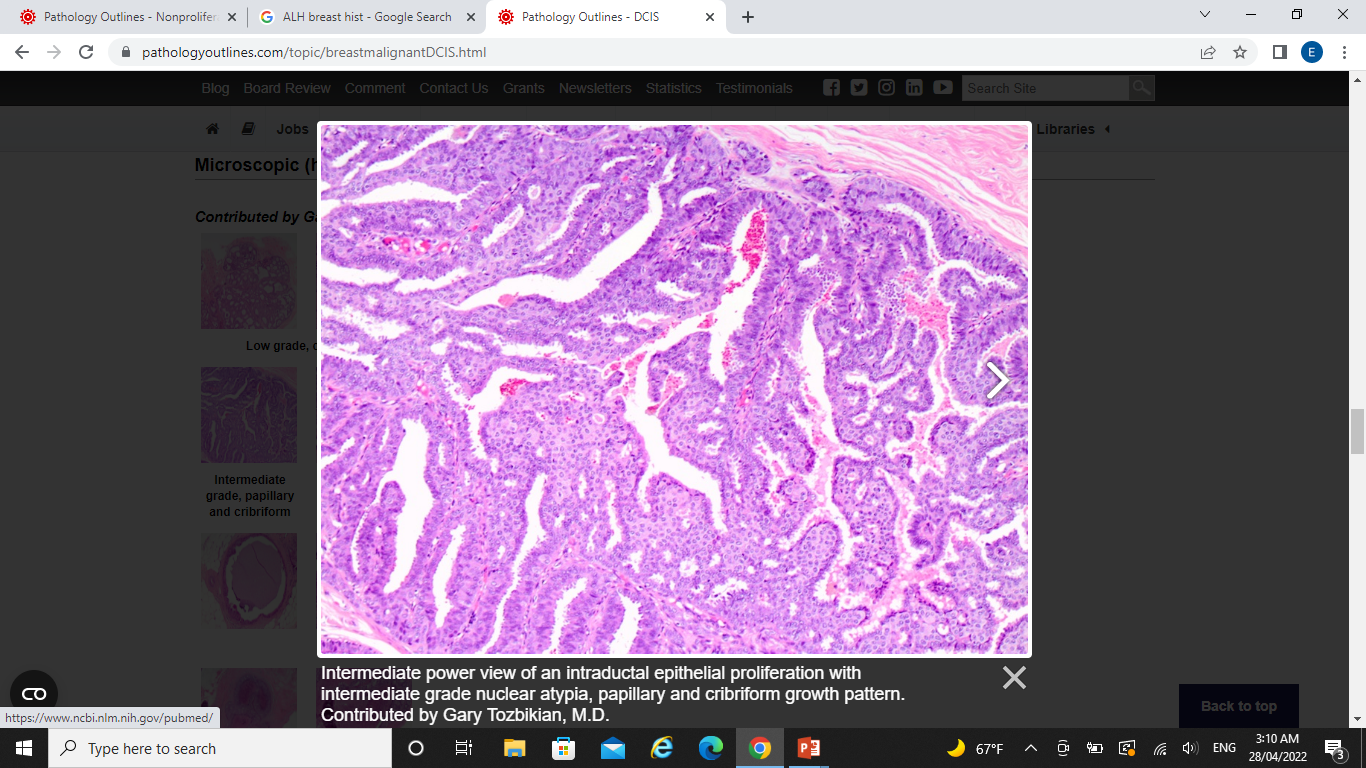 SOLID
PAPILLARY
CRIBRIFORM
Complete filling of the duct
Lobulocentric proliferation of small uniform cells which fill and distend most of the acini in the involved lobule
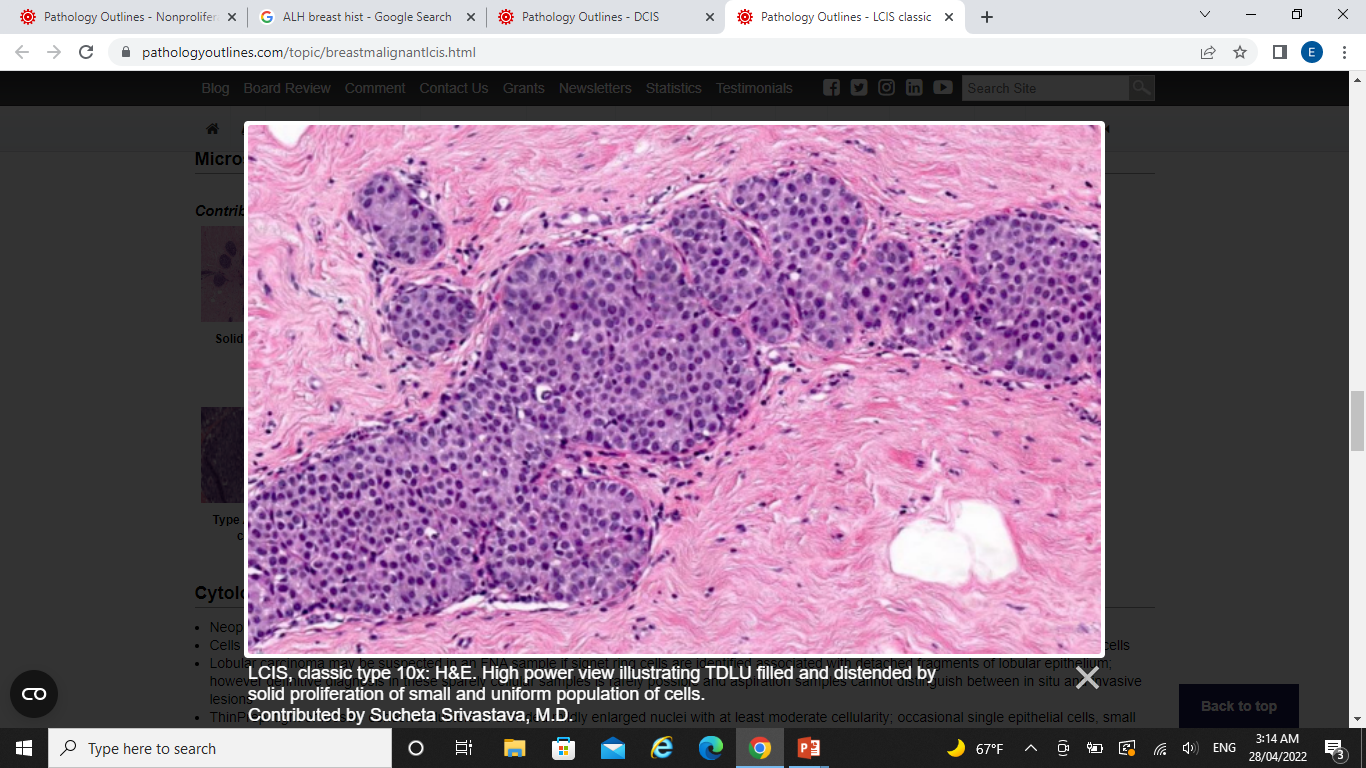 Atypical cells inside the lobules cause its expansion
LCIS
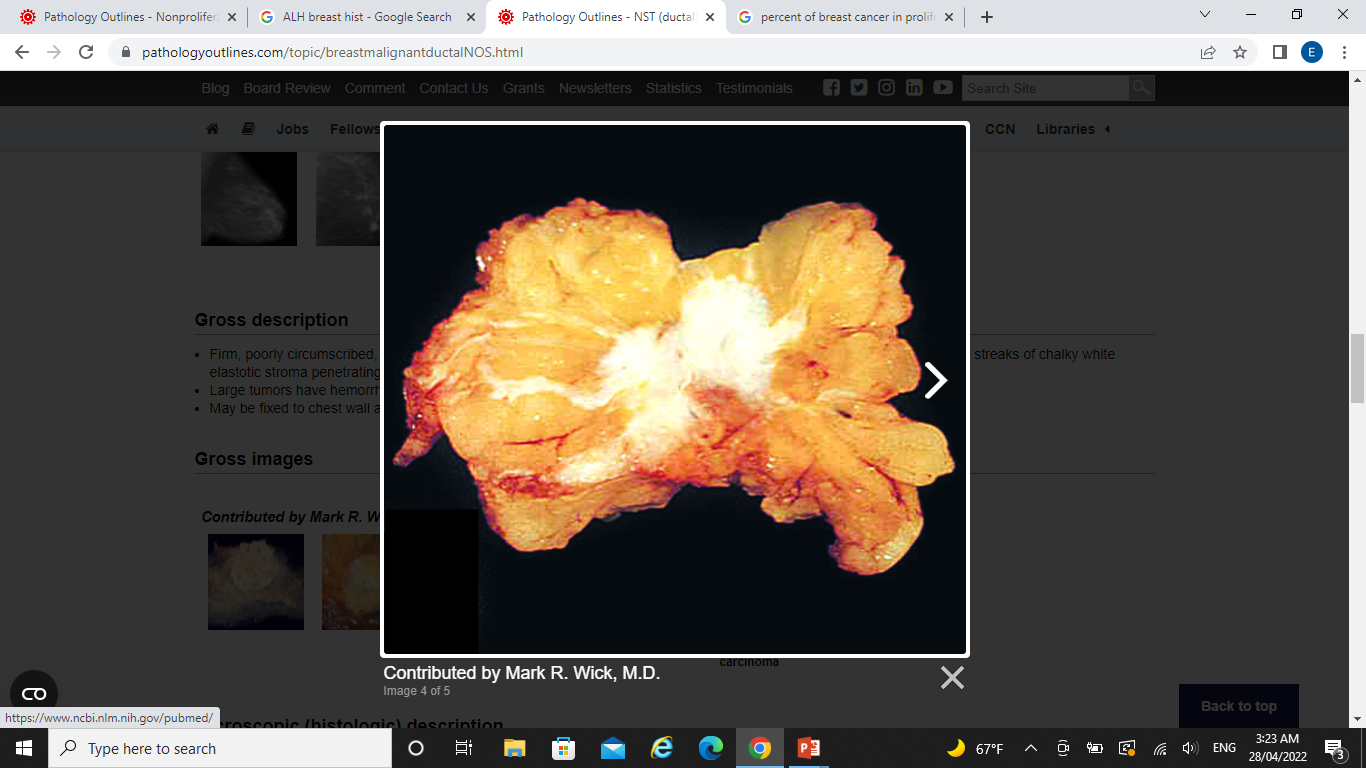 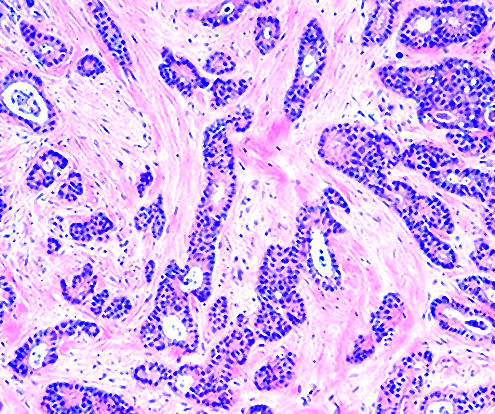 Whitish mass with irregular borders
Normal breast tissue
Well-differentiated breast carcinoma
Gross: Mostly produce a desmoplastic response that replaces normal breast fat (& a mammographic density) & appear as a hard, palpable infiltrative mass.
Microscopic: ranging from well-developed tubules & low-grade nuclei to tumors consisting of sheets of anaplastic cells.
Invasive lobular carcinoma.
Infiltrating cells similar to tumor cells in LCIS
Indian file // No tubule formation
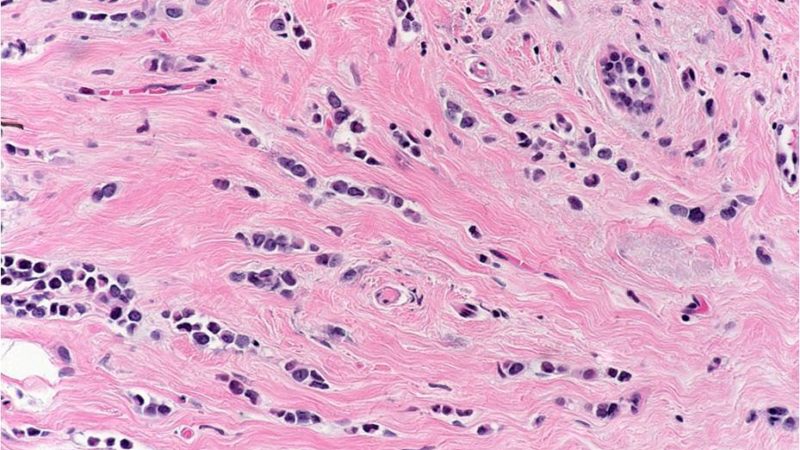 Inflammatory carcinoma
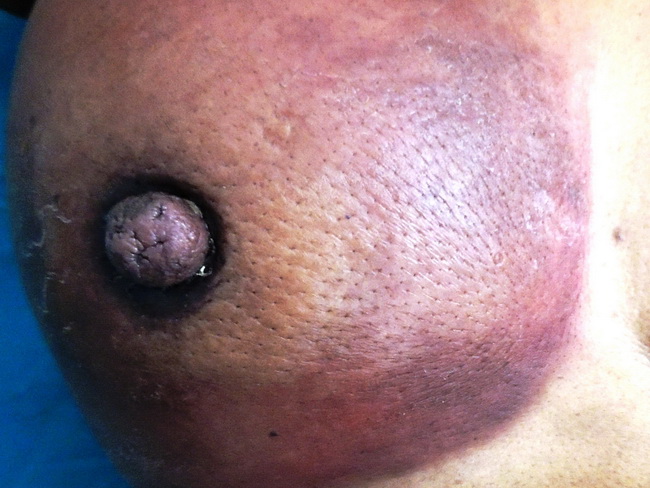 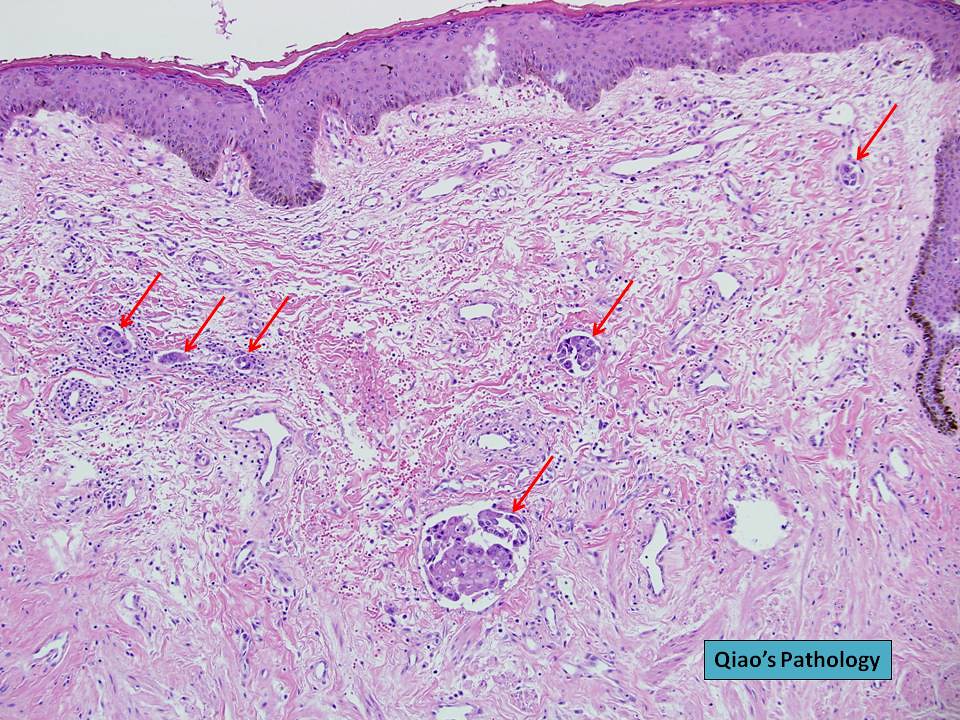 tumor
Peau d'orange
Presentation: breast swollen & erythematous, skin thickening  Peau d'orange
Microscopic: Invasive carcinoma, generally poorly differentiated & diffusely infiltrates and obstructs dermal lymphatic spaces, causing the “inflamed” appearance; true inflammation is absent.
Benign prostatic hyperplasiaMacroscopic
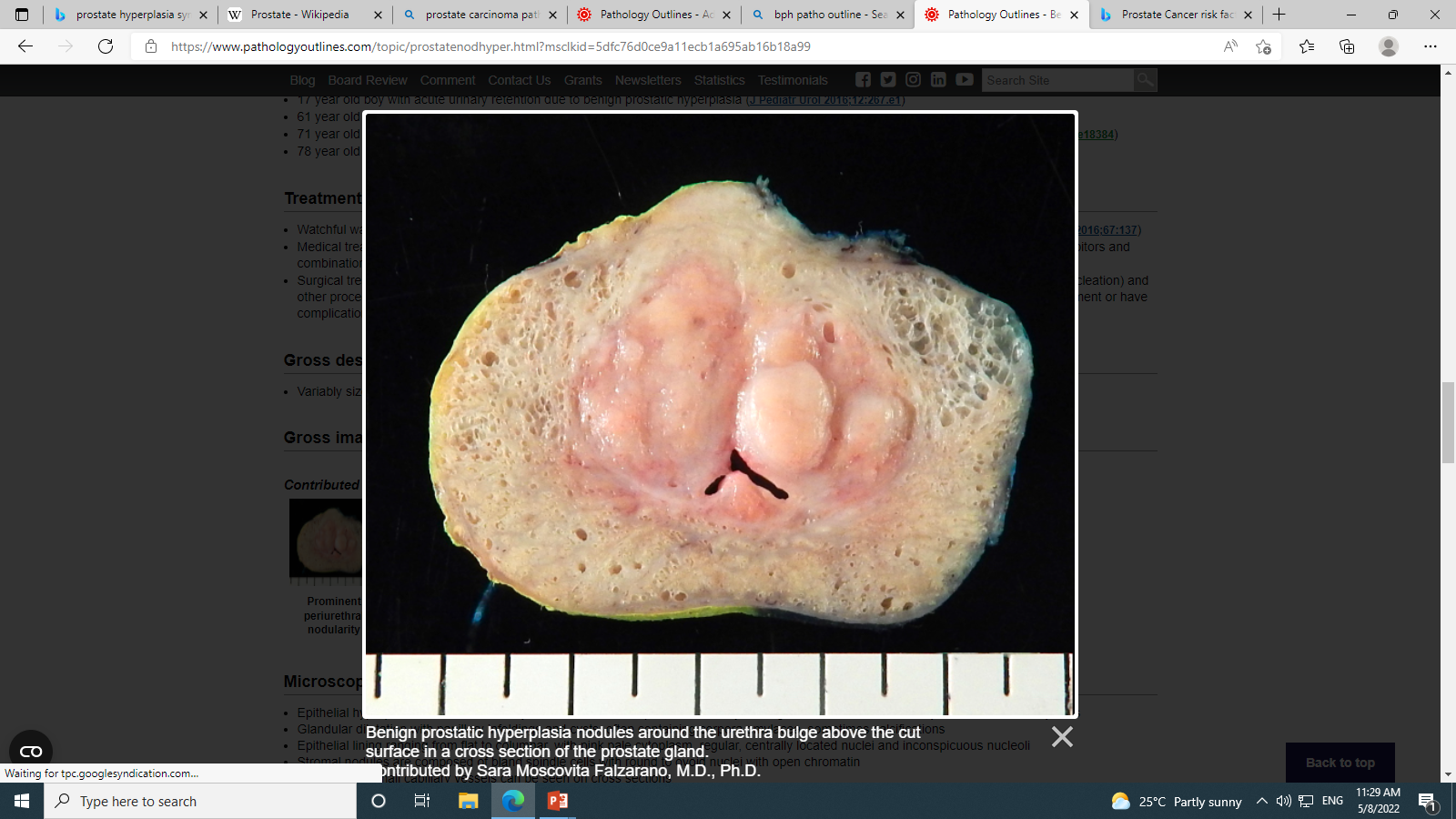 Nodular formation
The normal spongy appearance of prostate
Benign prostatic hyperplasia nodules pulge 
Around and above the urethra.
Microscopic
Epithelial hyperplasia is characterized by nodular lesions composed of variably sized glandular structures lined by basal and secretory cells
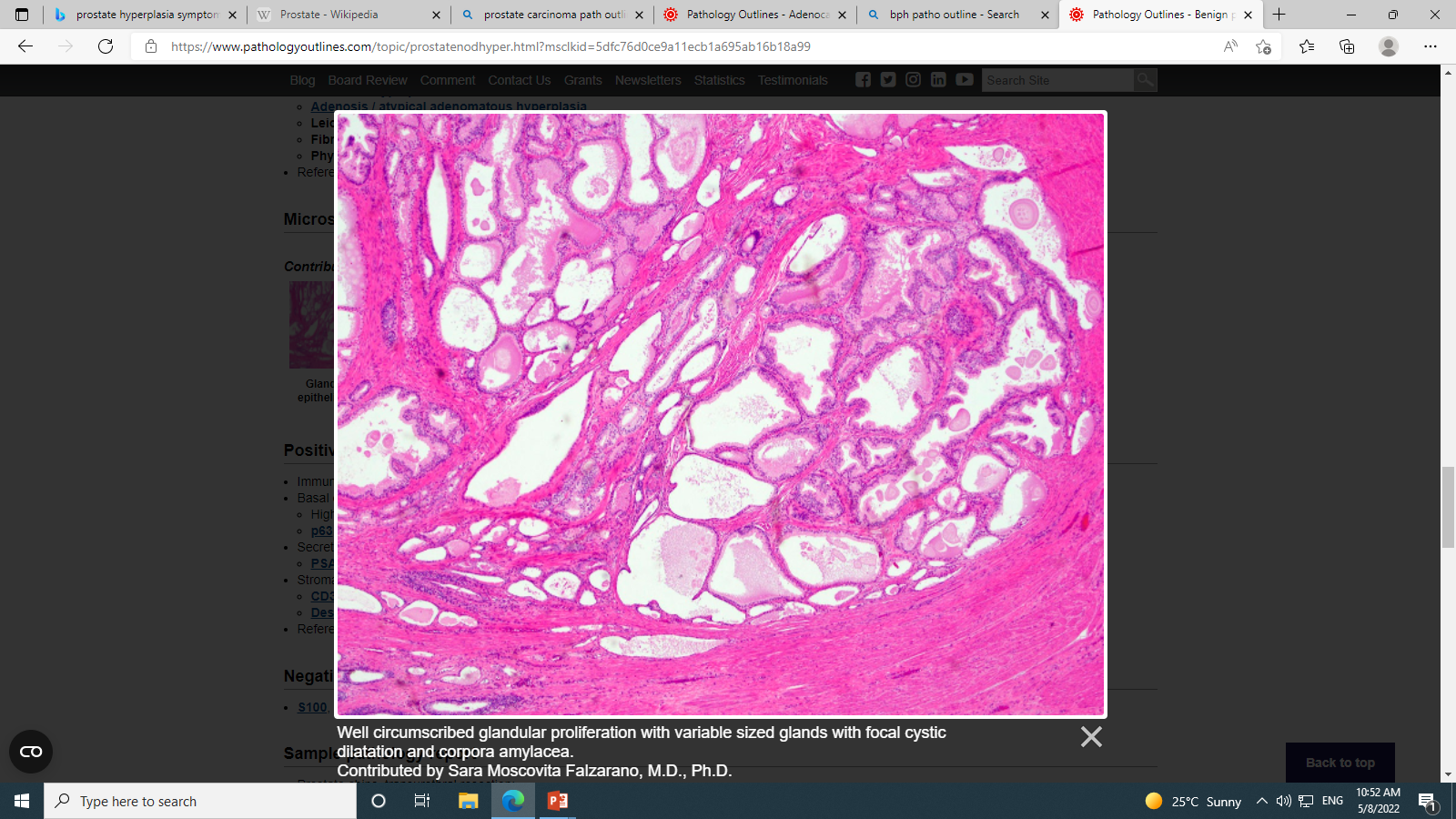 Morphology
Carcinoma of the Prostate
GROSS:  firm, gray-white lesions with ill-defined margins.
Most tumors are multifocal.
75 - 80% are posterior / posterolateral peripheral zone
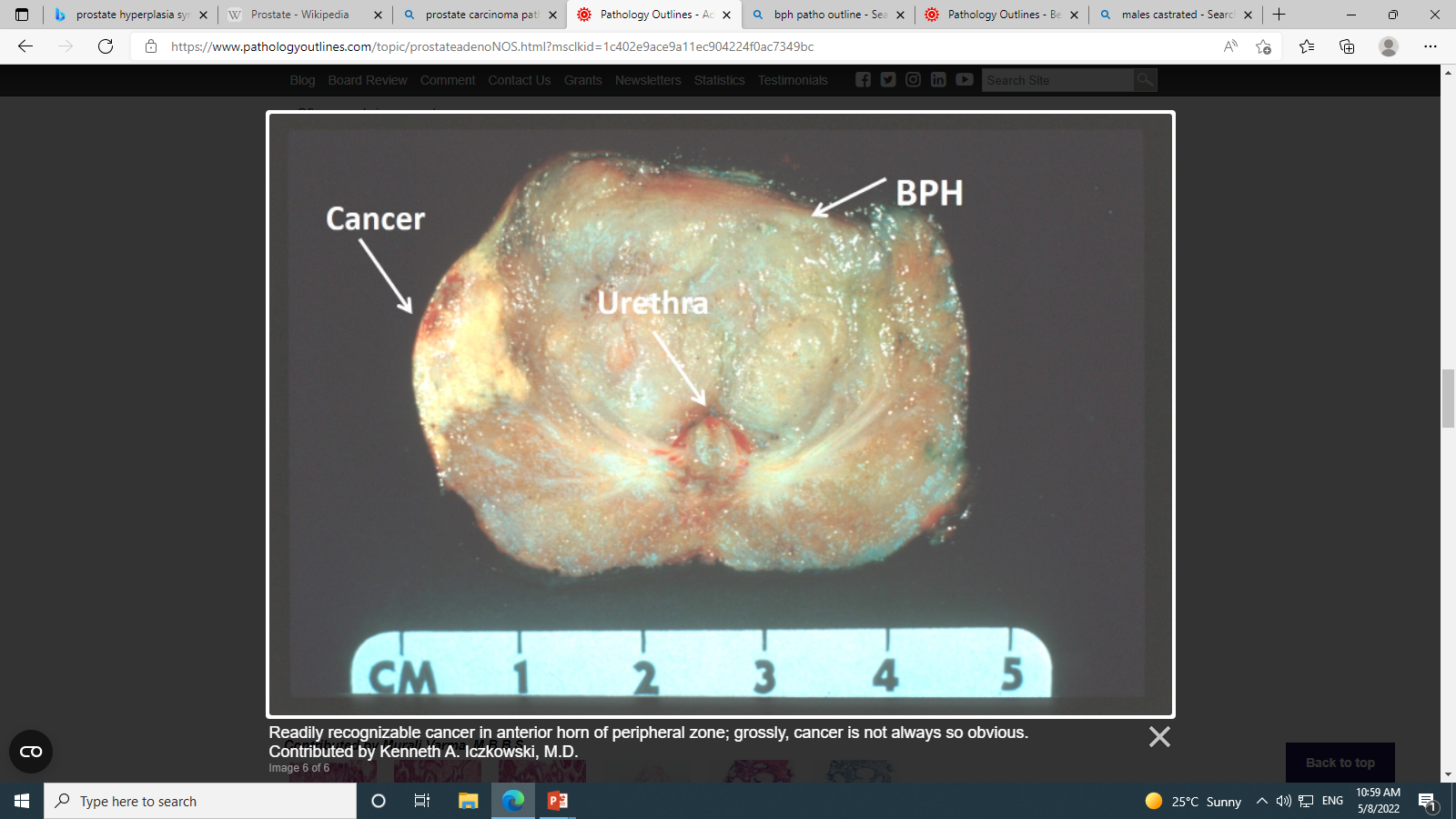 Microscopically
well-defined glands, typically smaller than benign glands and are lined by a single uniform layer of cuboidal epithelium, lacking basal cell layer seen in benign glands.
The cells lining the glands are atypical (hyperchromatic, pleomorphism)
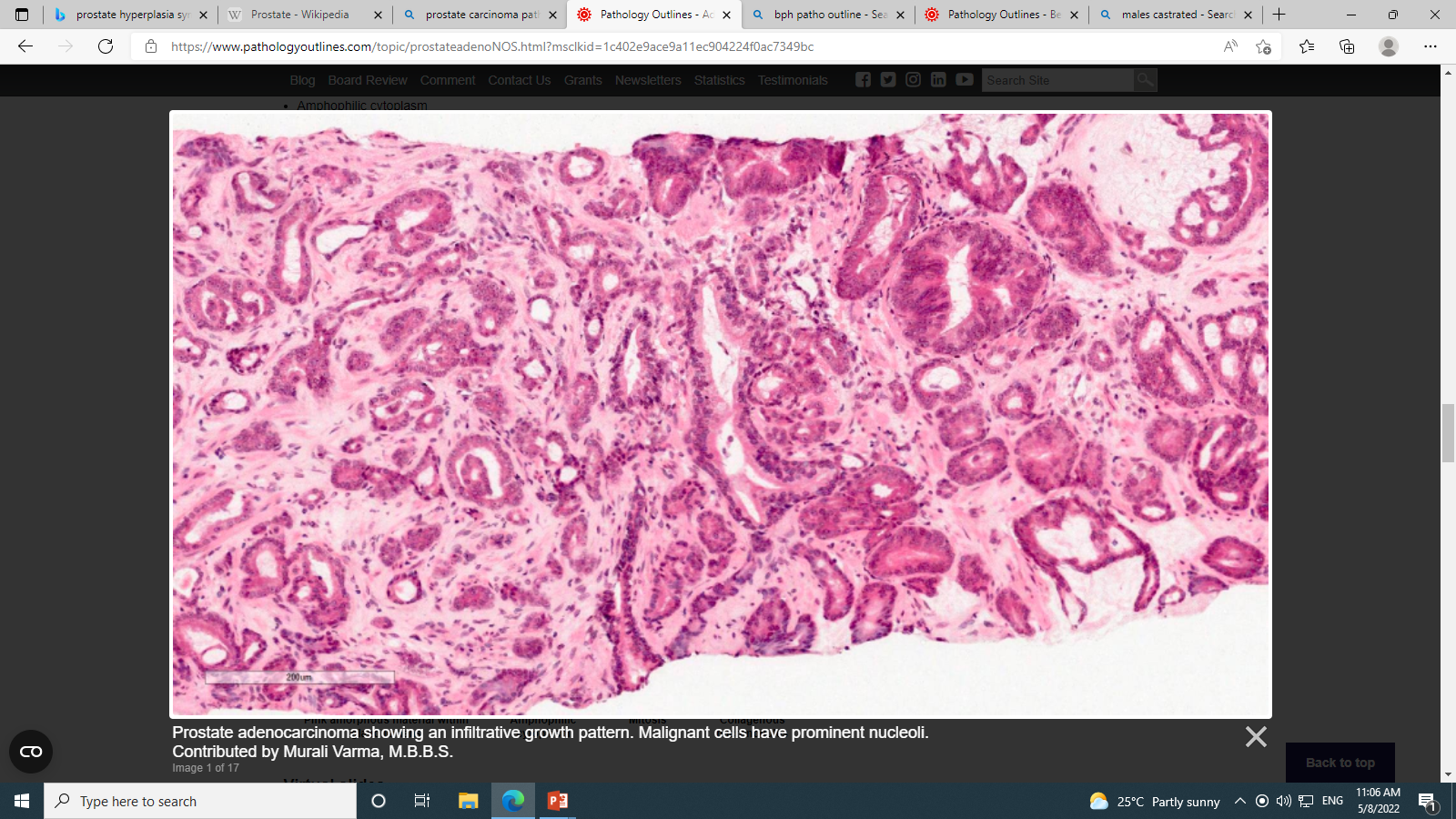 Testicular torsion
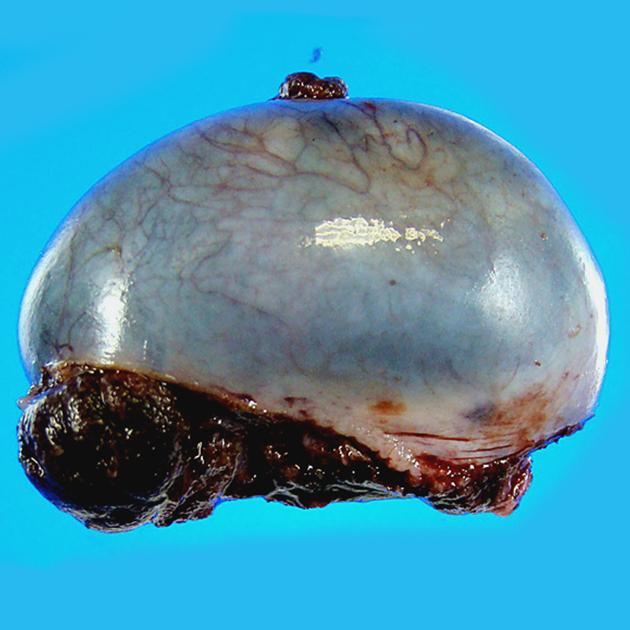 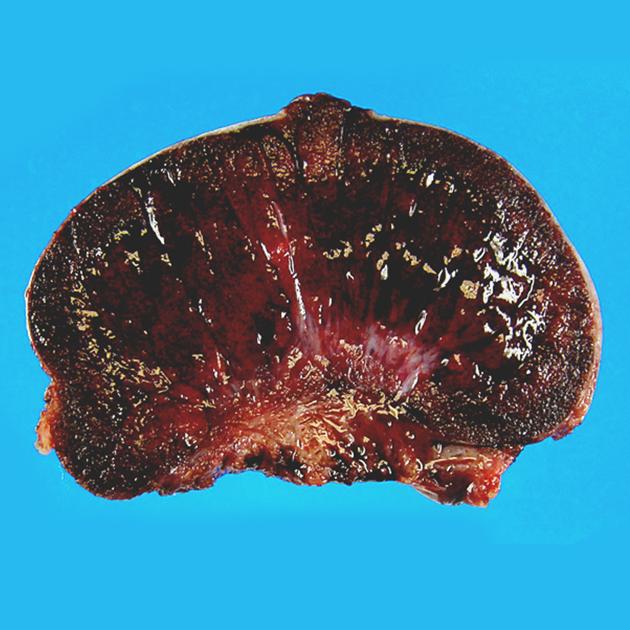 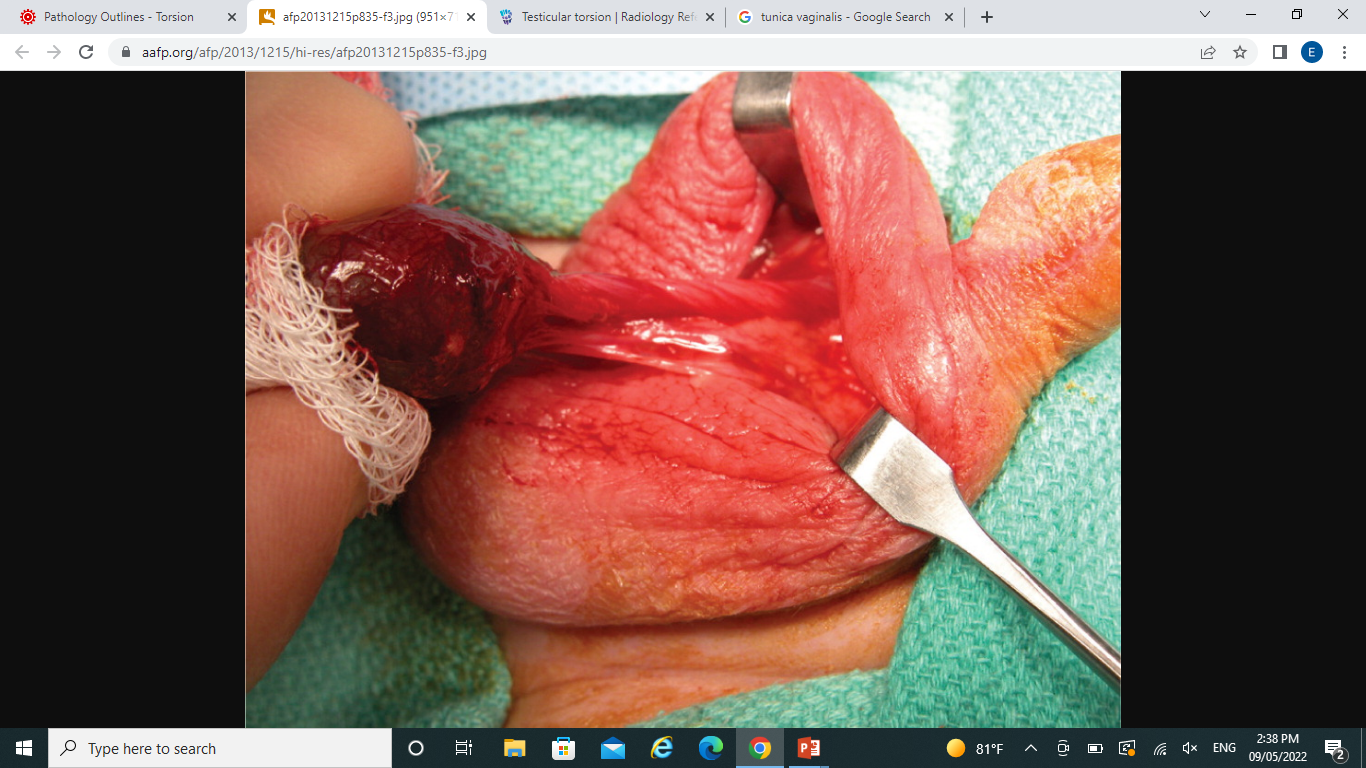 Twisted spermatic cord
Distension of the capsule result in sever pain
Blood engorgement
Microscopic
Damaged blood vessels with coagulative necrosis
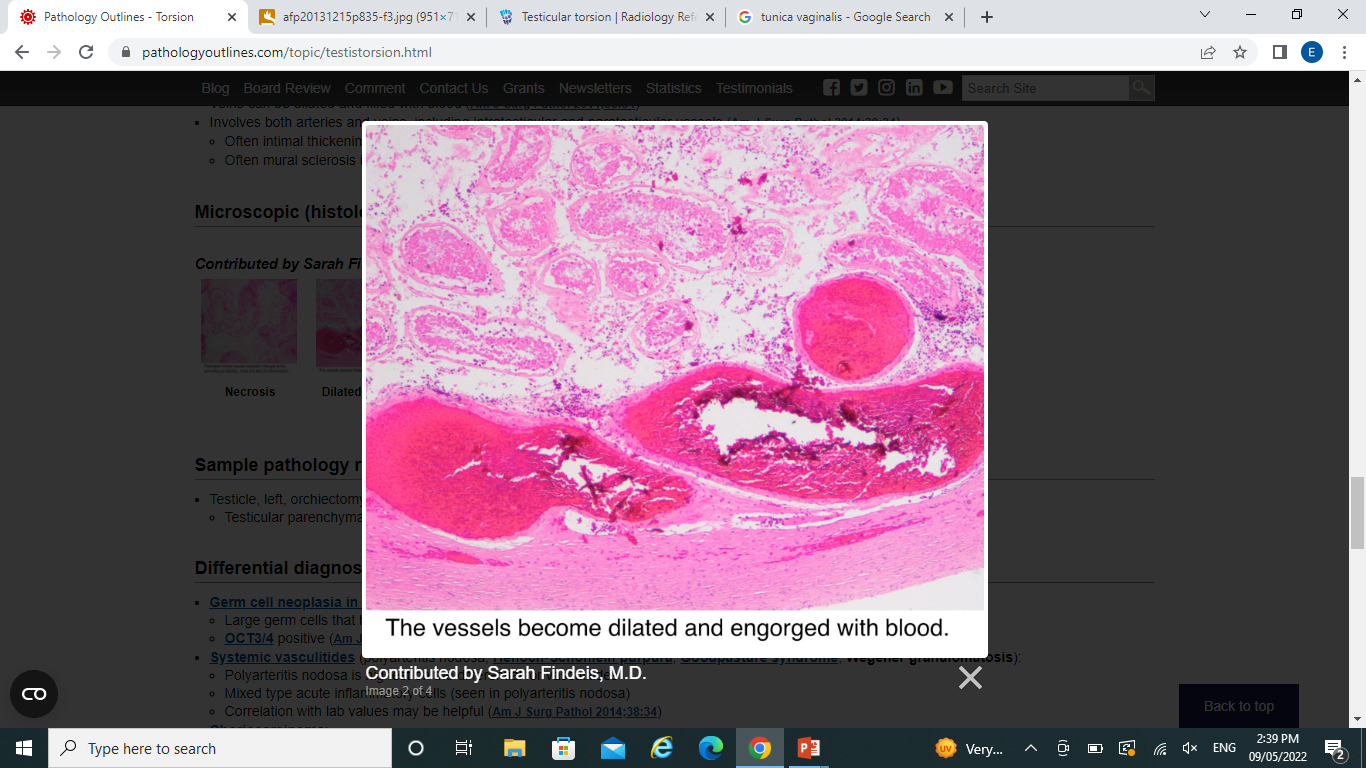 Necrosis of adjacent seminiferous tubules
Damaged B.Vs
seminomamorphology
Gross: soft, well-demarcated gray-white, usually w/o hemorrhage
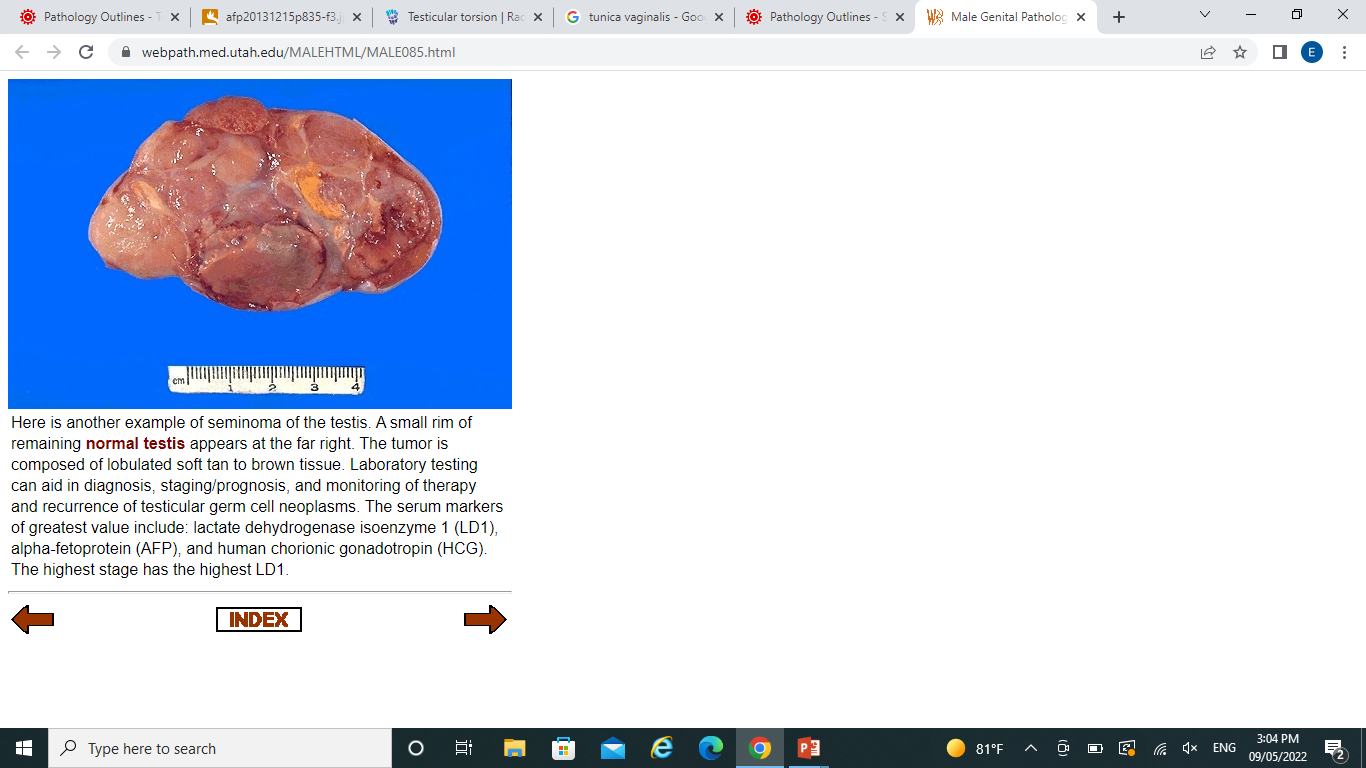 Enlarged testis with many nodules
Large, uniform cells with clear, glycogen-rich cytoplasm, round nuclei, and conspicuous nucleoli.
Intervening fibrous septa with dense lymphocytic infiltrate.
Granulomatous reaction & syncytiotrophoblasts (15%).
Microscopic
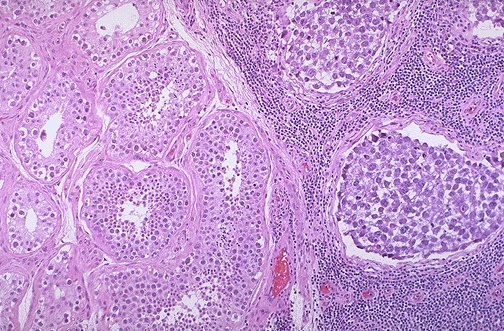 lymphocytes
Seminoma cells
Normal seminiferous tubules
Morphology
Embryonal carcinoma
Gross: ill-defined, invasive masses containing foci of hemorrhage and necrosis.
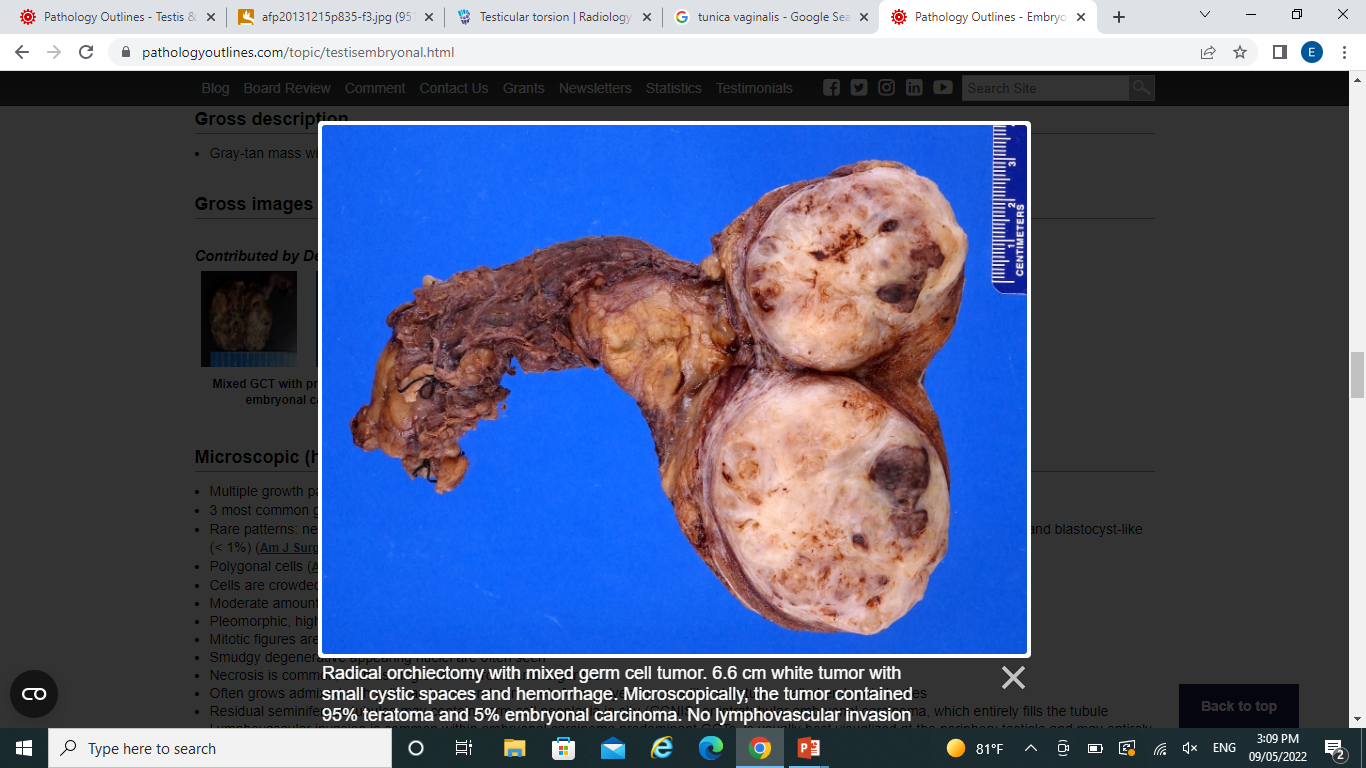 Foci of hemorrhage & necrosis
Microscopic
large  cells with basophilic cytoplasm,  they are undifferentiated & may form primitive glands.



.
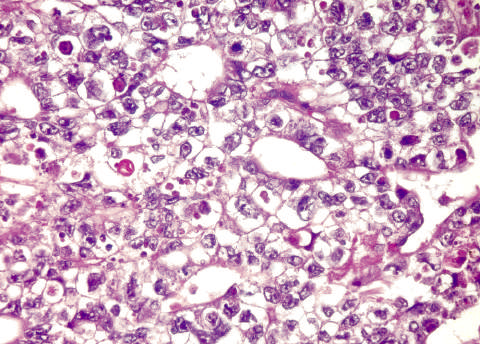 Formation of glands
Morphology
Yolk sac tumor
Poorly circumscribed, nonencapsulated, predominantly solid. Gray to white to yellow to tan, gelatinous surface
Hemorrhage & necrosis
Microscopic
tumor composed of low cuboidal to columnar epithelial cells that form microcysts, lacelike (reticular) patterns.
A distinctive feature is the presence of structures resembling primitive glomeruli, the so-called Schiller-Duval bodies.
Tumors have eosinophilic globules containing α1-anti-trypsin and alpha fetoprotein (AFP – can be detected in the serum)
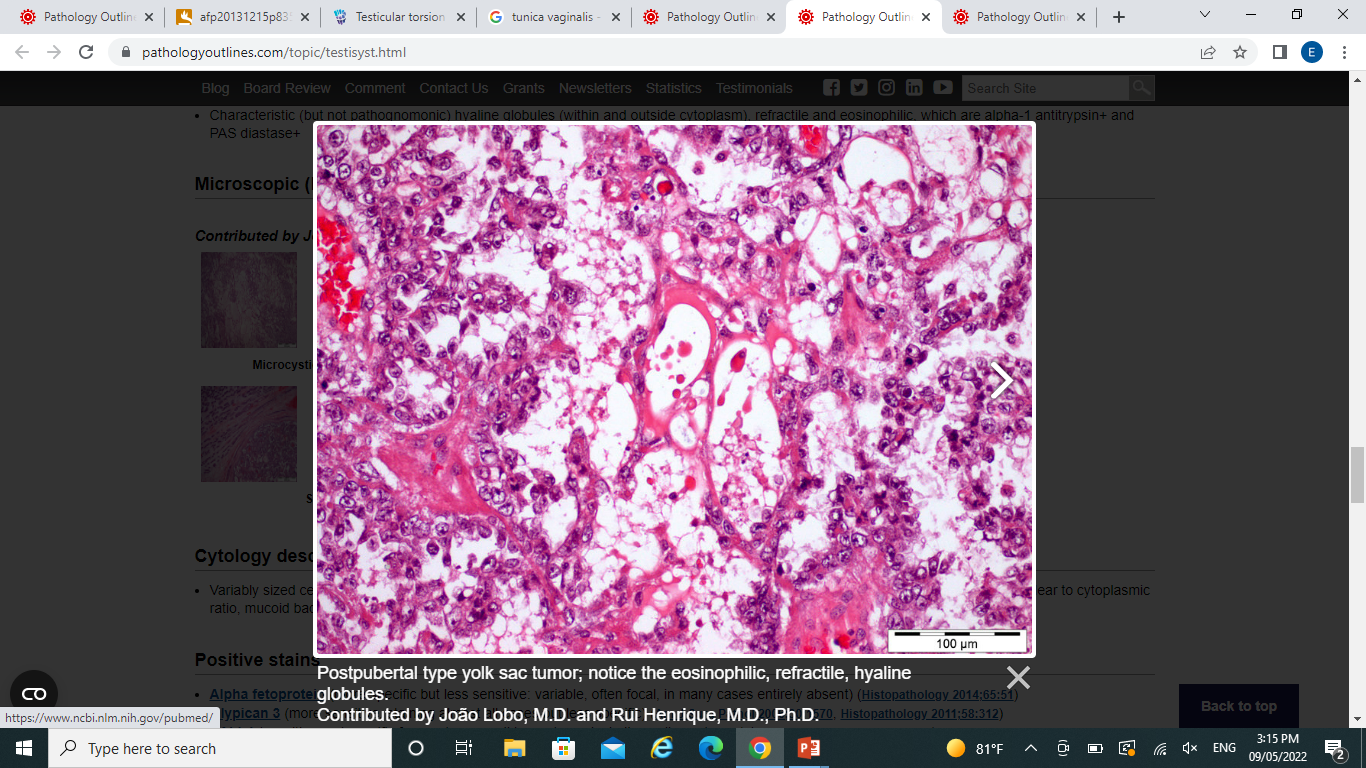 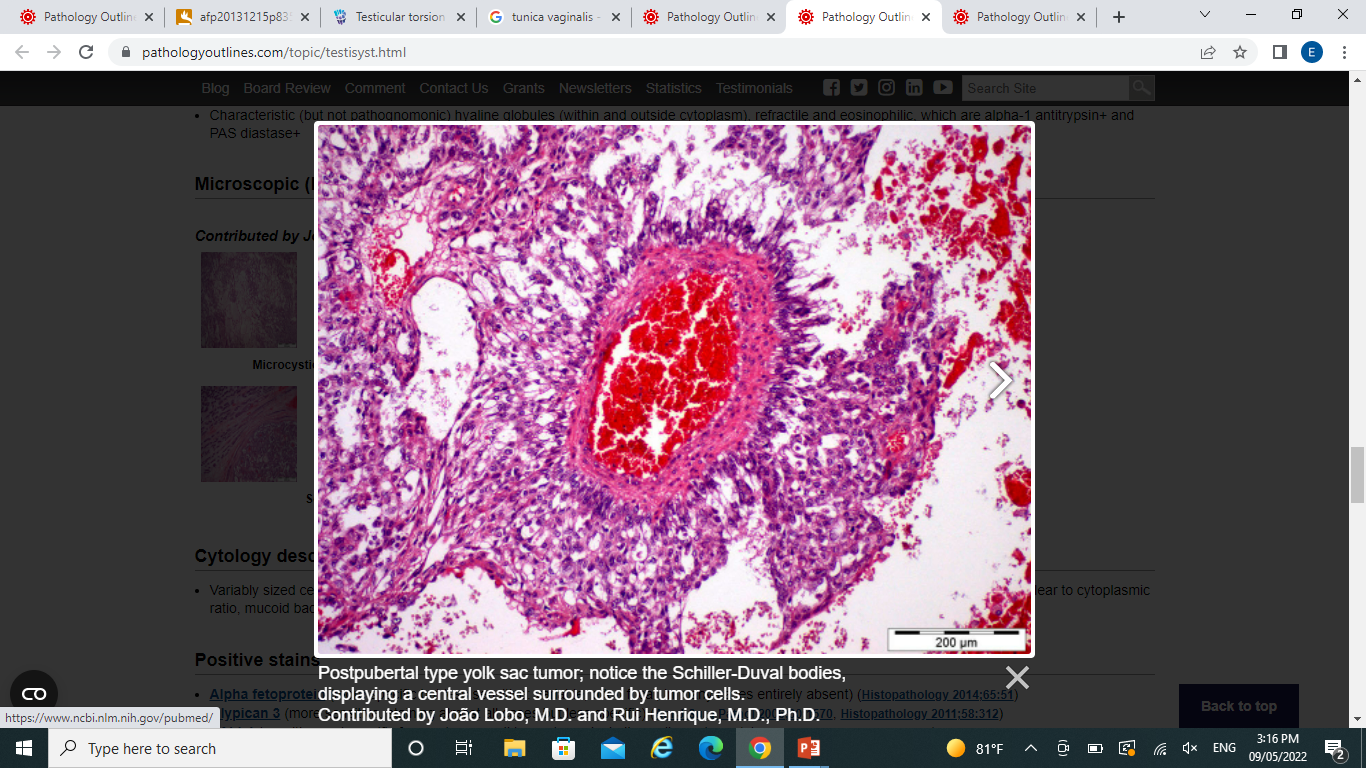 Schiller-Duval bodies
Tumor cells around the B.V
RBCs
Eosinophilic globules
Choriocarcinoma
Morphology
Gross: 
may be small lesions, even those with extensive systemic metastases 
May show total necrosis & extensive hemorrhage
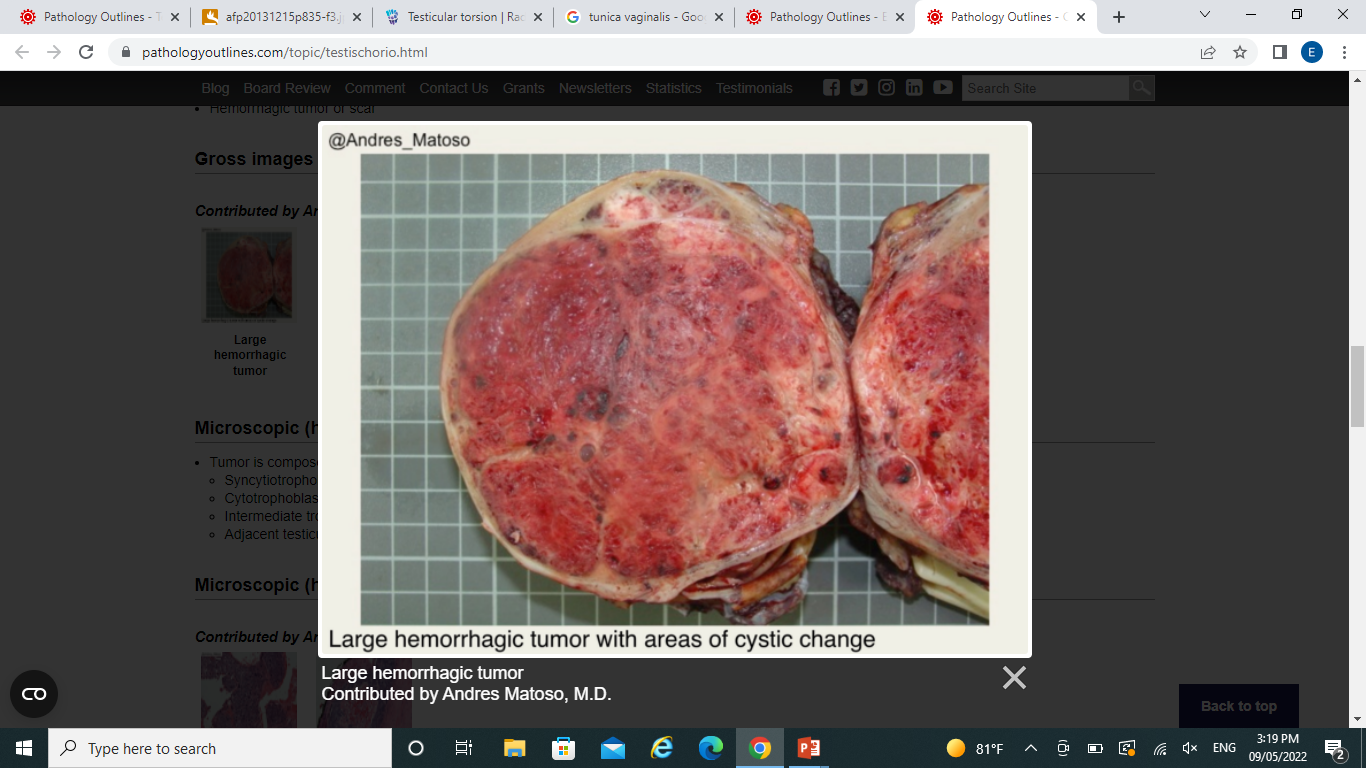 Microscopic
histopathology : (1)Cytotrophoblast: Sheets of small cuboidal  cells,  irregularly intermingled with
 (2)Syncytiotrophoblast: large, eosinophilic cells with multiple dark, pleomorphic nuclei.
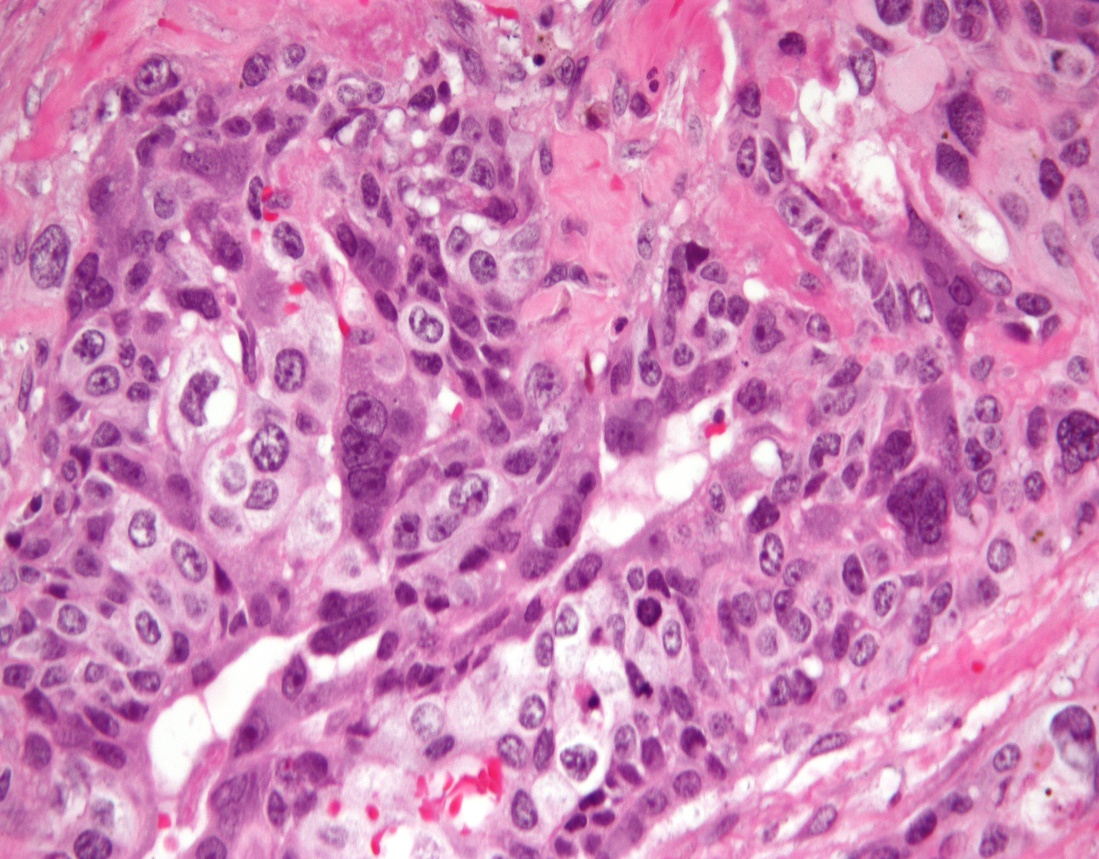 Syncytiotrophoblast 
(multinucleated)
teratomaGross
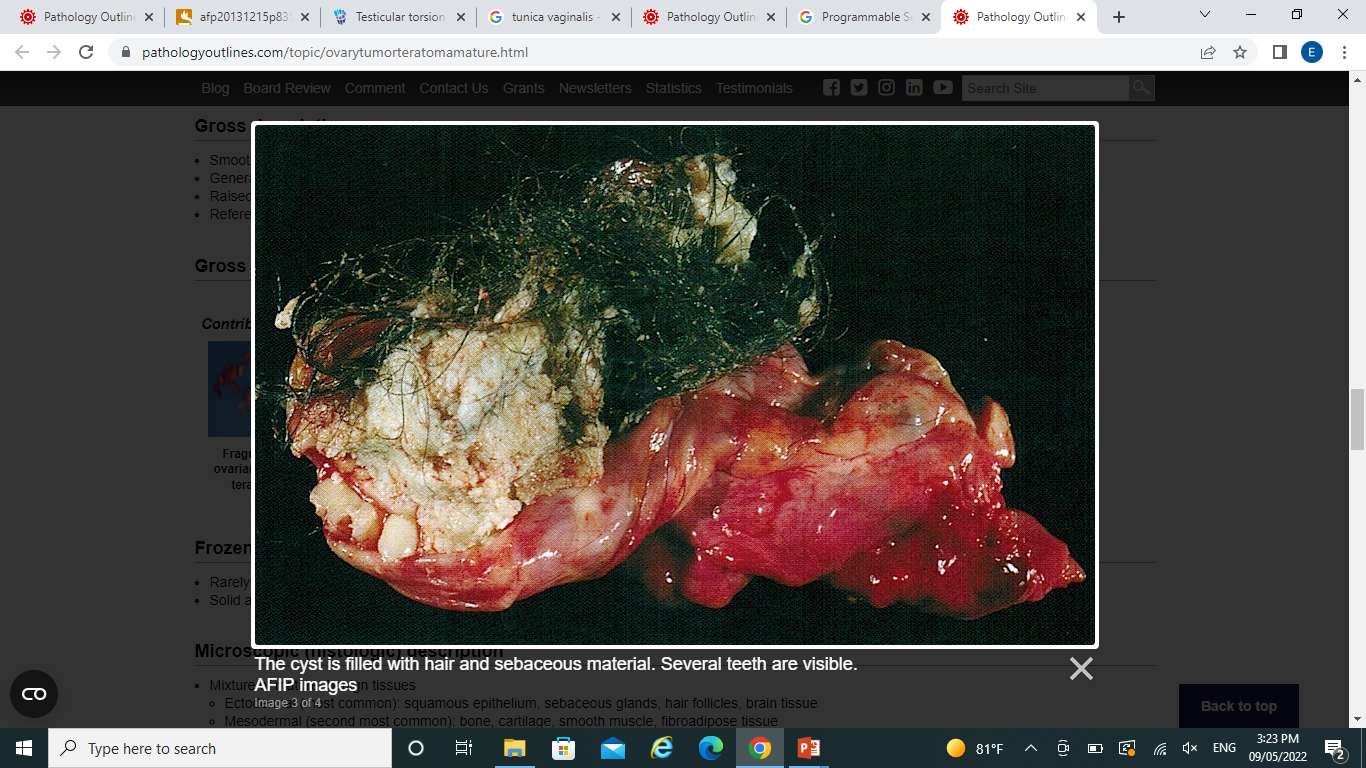 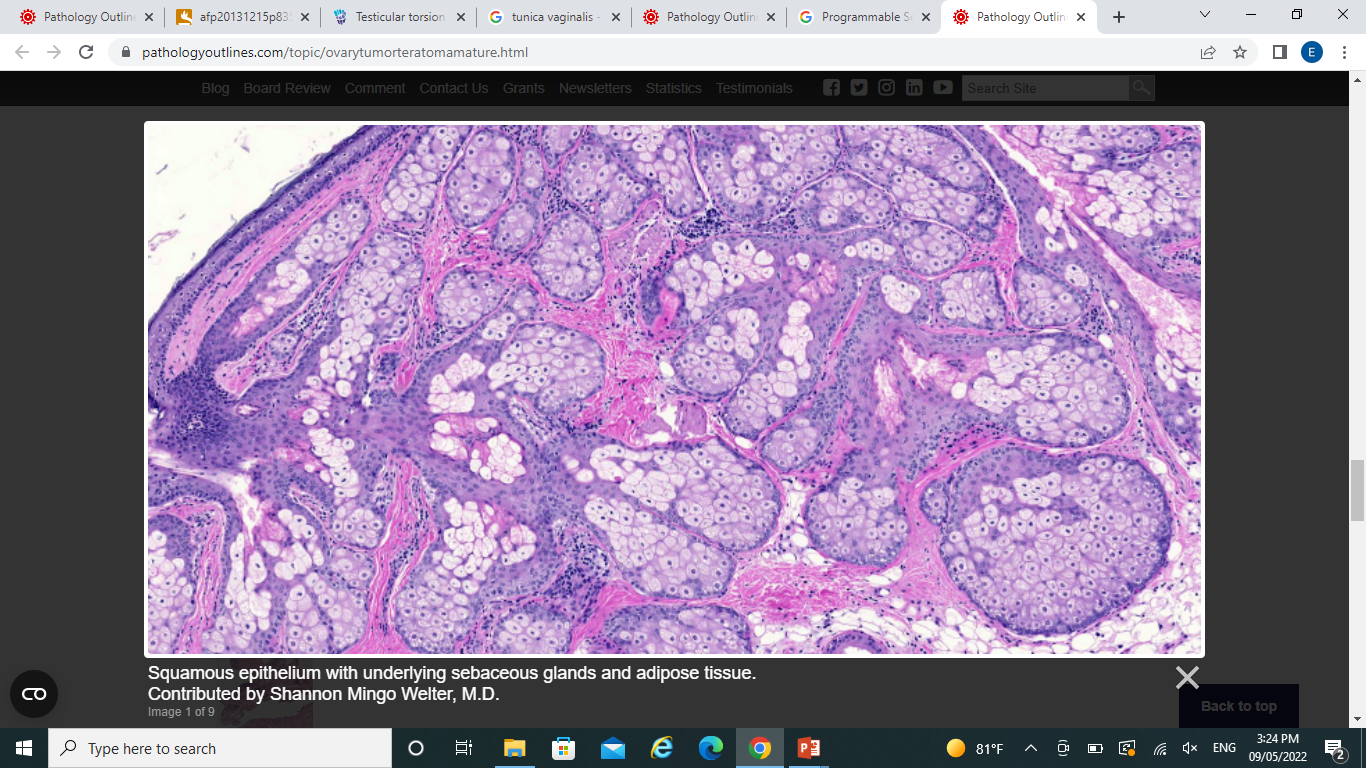 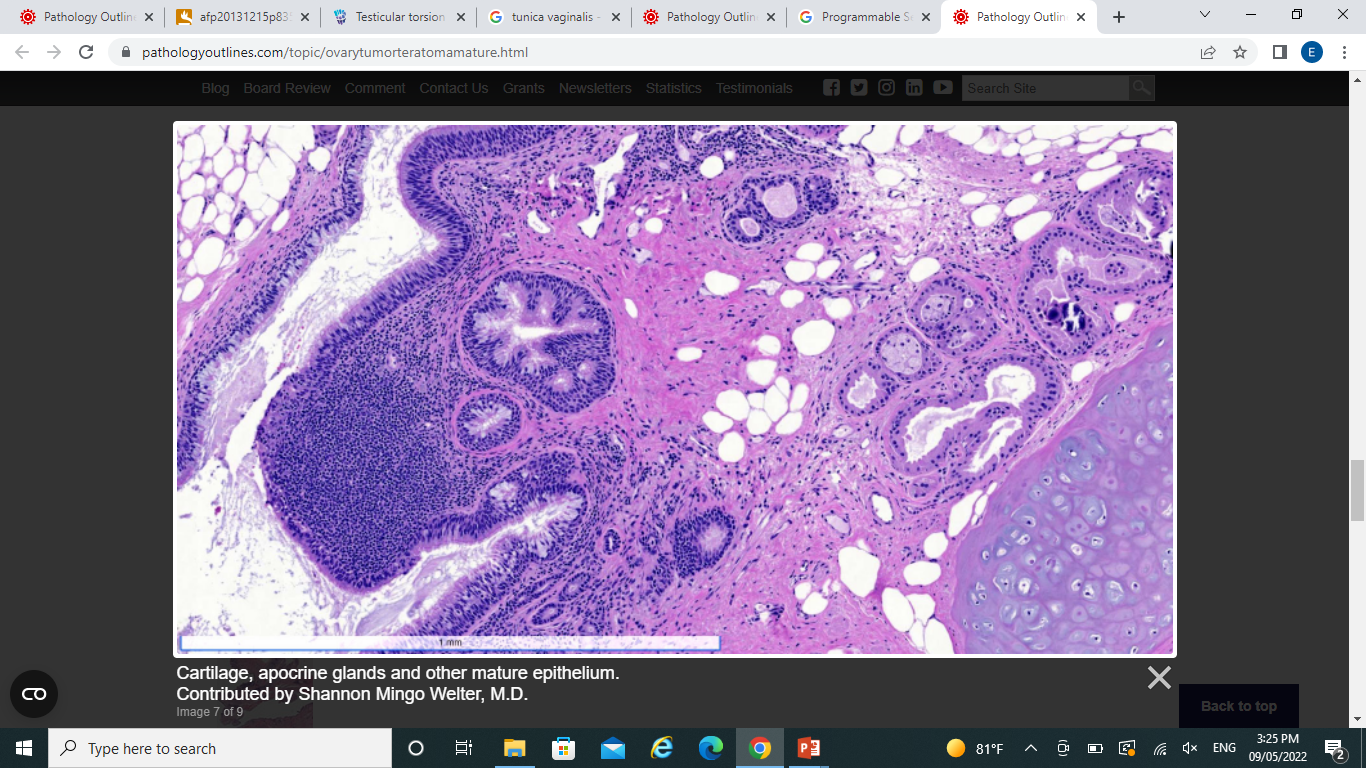 Skin
Sebaceous glands
Columnar epi.
Cartilage
Glands with columnar epi.
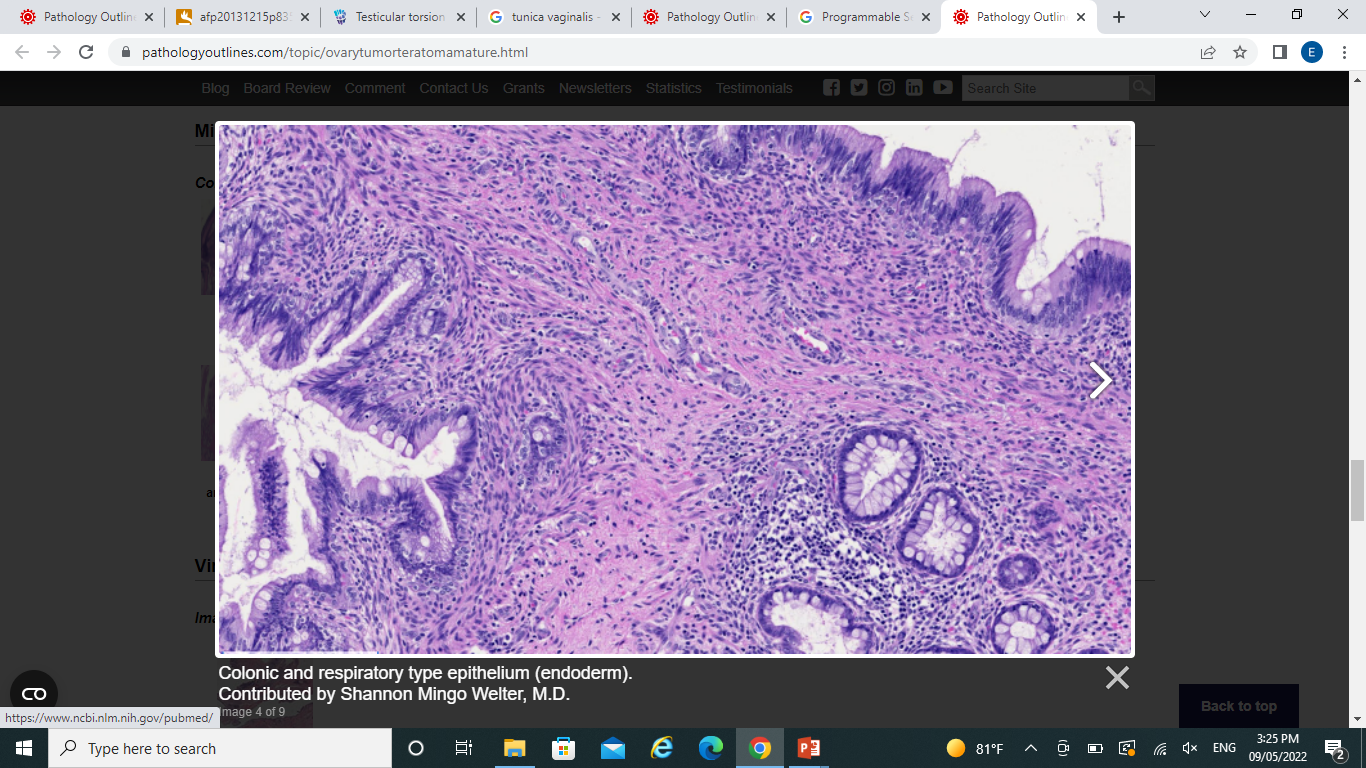 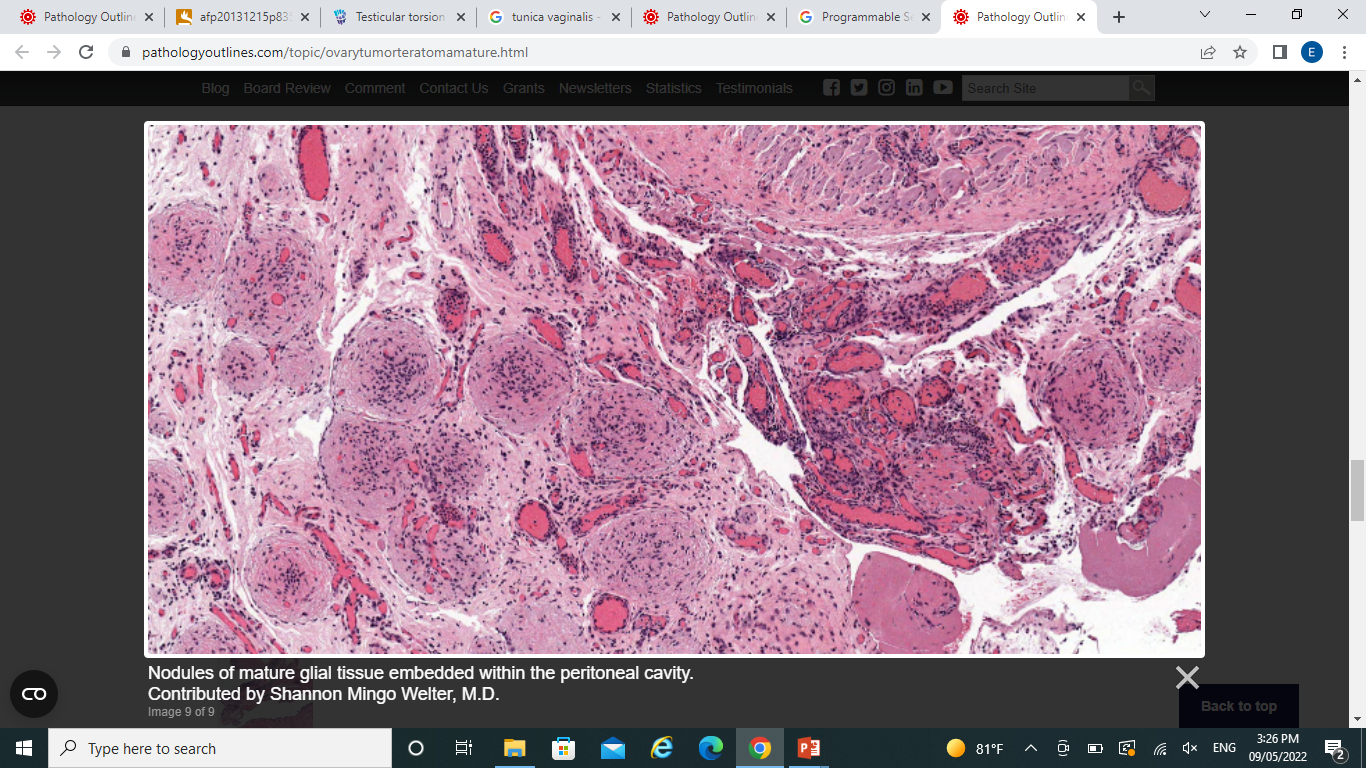 Brain tissue